EL DEPORTE COMO HERRAMIENTA TERAPÉUTICA COMPLEMENTARIA
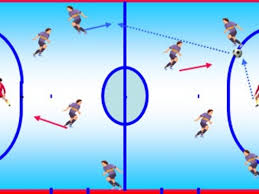 Nuria Mª Fernández GayosoEnfermera Esp. Salud Mental y Geriatría
LEHENAK BILBAORed de Salud Mental Bizkaia
DE DÓNDE VENIMOS Y HACIA DÓNDE VAMOS
ORIGEN                       
EVOLUCIÓN 
PARTICIPANTES:RSMB, RSMA, AVIFES, ARGIA, ERAGINTZA, SAN JUAN DE DIOS, ASASAM
COLABORACION FUNDACION ATHLETIC 
“PIEDRAS EN EL CAMINO”

QUÉ NOS DICE LA TEORÍA…
LA REALIZACIÓN DE ACTIVIDAD FÍSICA, EL EJERCICO O LA PRÁCTICA DE CUALQUIER MODALIDAD DEPORTIVA REPORTA EFECTOS BENEFICIOSOS AMPLIAMENTE DEMOSTRADOS SOBRE LA CALIDAD DE VIDA
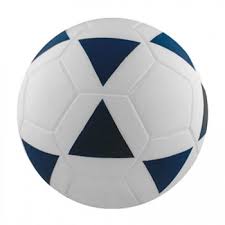 ESO DE “MEJORAR LA CALIDAD DE VIDA” ESTÁ MUY BIEN, PERO CONCRETEMOS…
MEJORA CONDICION FÍSICA GENERAL: Movilización músculo-esquelética
REDUCCIÓN SECUNDARISMOS DEL TTMTO FARMACOLÓGICO
MEJORA COORDINACIÓN DINÁMICA GENERAL: Destreza psicomotora, habilidades motrices finas y gruesas, equilibrio…
ESTIMULO PARA MEJORAR HABITOS SALUDABLES: Alimentación, tóxicos…
LIBERACION QUIMICA CEREBRAL: Endorfinas, Serotonina, Dopamina, BDNF…
TRABAJO EN EQUIPO: Donde todos aportan para lograr un objetivo común, Sensación de pertenencia a grupo…
ESCAPE DE LA RUTINA DIARIA Y “RESPIRO FAMILIAR”
SENSIBILIZACION DE ENFERMEDADES MENTALES: Normalización e integración social
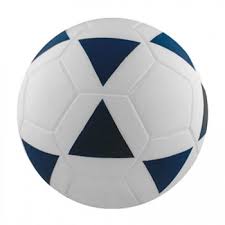 ESO DE “MEJORAR LA CALIDAD DE VIDA” ESTÁ MUY BIEN, PERO CONCRETEMOS…
AYUDA EN LA PLANIFICACION Y RESPONSABILIDAD: Cultura deportiva (horarios, disciplina, responsabilidad, higiene…)
INCIDE POSITIVAMENTE EN LA CAPACIDAD DE RESILIENCIA: Capacidad de esfuerzo y superación, Sobreponerse a la adversidad (valores deportivos)
ESTIMULACIÓN SENSORIAL: Atención, percepción, memoria
DESARROLLO DE LA INTELIGENCIA EMOCIONAL : Autoconciencia, Autorregulación, Automotivación, Empatía, Habilidades sociales
AUMENTO DE LA AUTOESTIMA 
MEJORA DE LA COMUNICACIÓN INTERPERSONAL E INTRAPERSONAL: Intercambio de experiencias, Convivencia…
MEJORA DE LA HIGIENE DEL SUEÑO
FAVORECE LA TOMA DE DECISIÓNES, LA INDEPENDENCIA Y LA MOTIVACIÓN
POTENCIA EL SENTIMIENTO DE UTILIDAD, AUTOEFICACIA Y REALIZACION PERSONAL
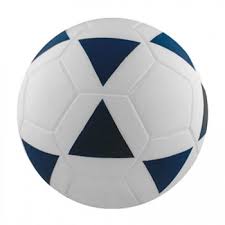 …Y RESULTA QUE LA PRÁCTICA NO NOS ALEJA DE LA TEORÍA
NUESTRA PRÁCTICA??... TAMBIÉN, PERO SIN DUDA NOS APORTA MÁS LA DE UNO DE SUS PROTAGONISTAS:UNAI
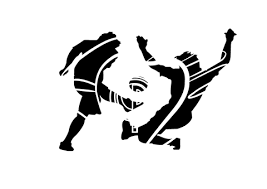